AFG31000 Seriesvs.AFG3000CСравнение серий генераторов
AFG31000 Series vs. AFG3000C SERIES
First Glance
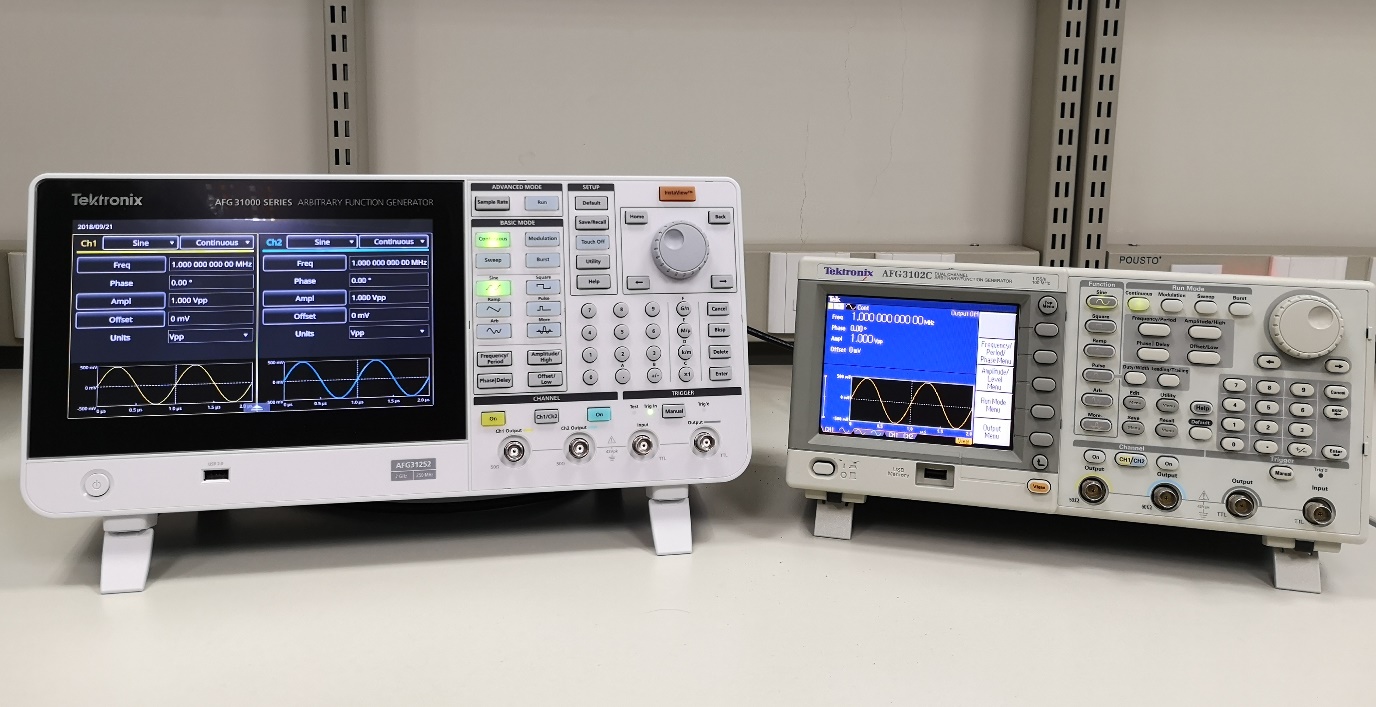 95% SCPI commands of AFG31K are compatible with AFG3KC. Refer to the application note for more details.
2
AFG31000 Series vs. AFG3000C SERIES
BANNER Specifications